物 料 提 升 机
博富特咨询
全面
实用
专业
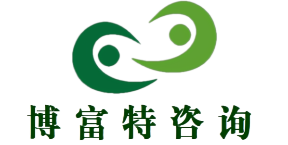 关于博富特
博富特培训已拥有专业且强大的培训师团队-旗下培训师都拥有丰富的国际大公司生产一线及管理岗位工作经验，接受过系统的培训师培训、训练及能力评估，能够开发并讲授从高层管理到基层安全技术、技能培训等一系列课程。
 我们致力于为客户提供高品质且实用性强的培训服务，为企业提供有效且针对性强的定制性培训服务，满足不同行业、不同人群的培训需求。
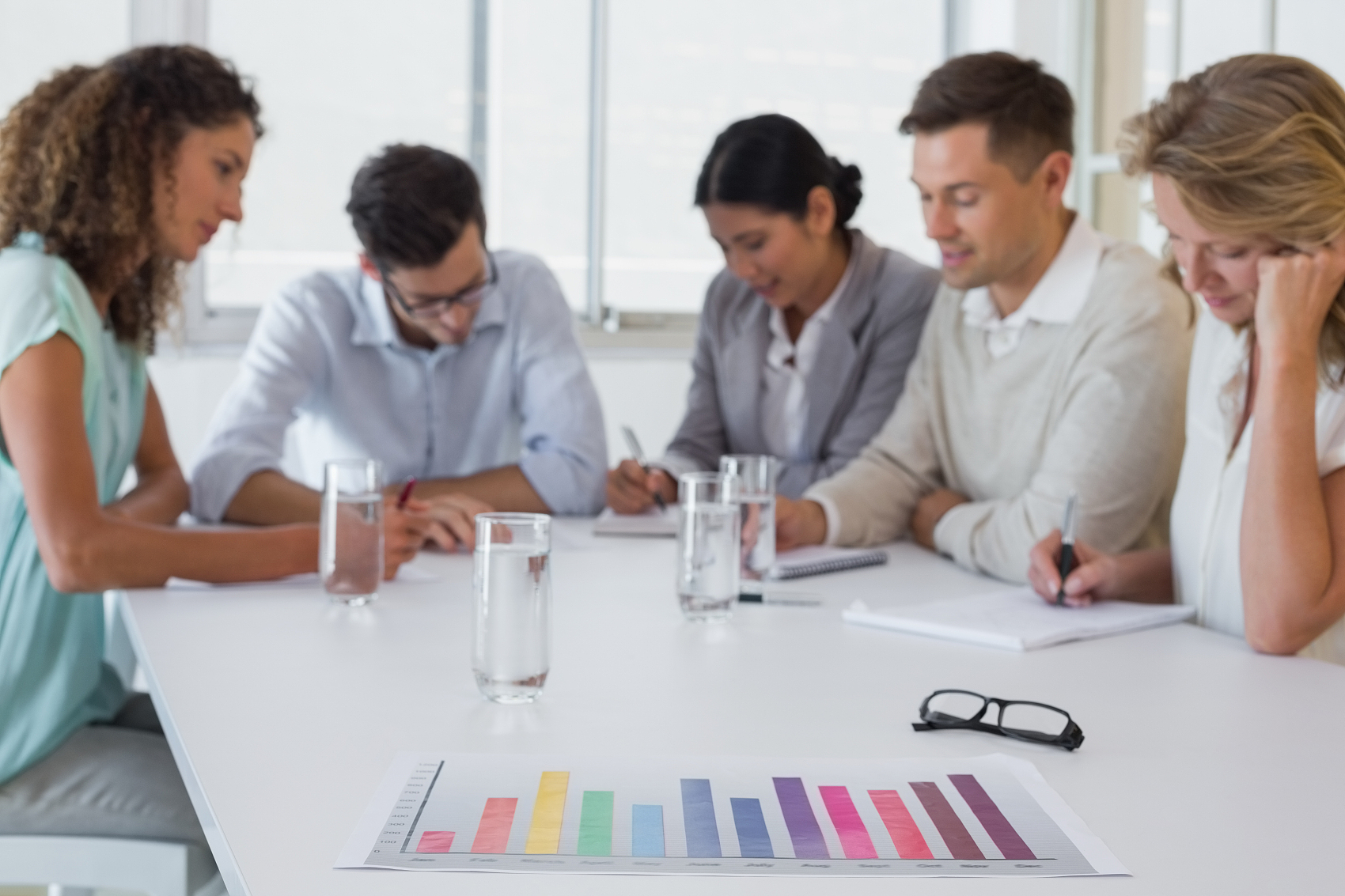 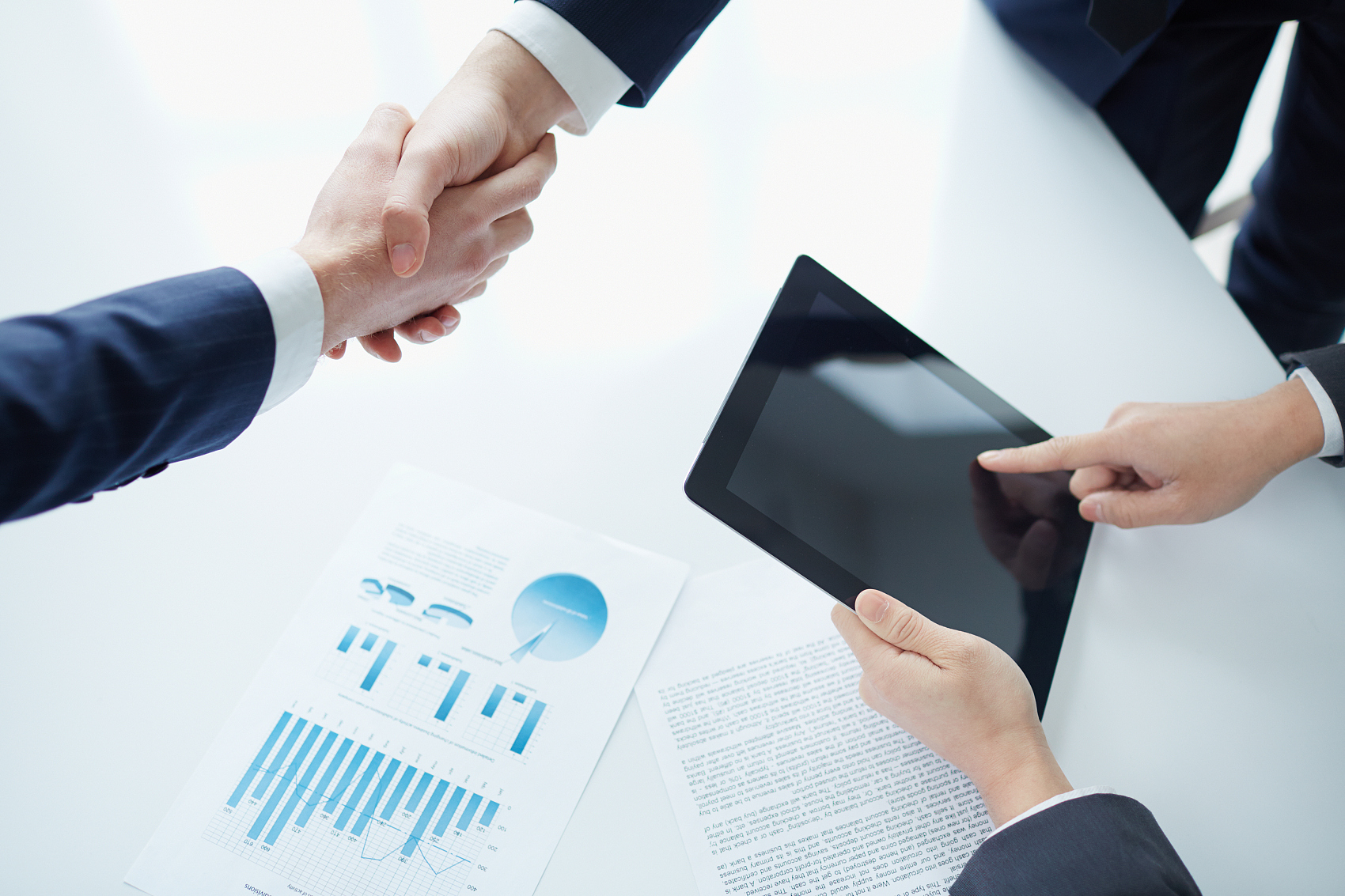 博富特认为：一个好的培训课程起始于一个好的设计,课程设计注重培训目的、培训对象、逻辑关系、各章节具体产出和培训方法应用等关键问题。
一、定   义
物料提升机是建筑工地安装使用的、禁止运载人员的货用施工升降机，属于特种设备管理范畴的起重机械。
二、典型产品简介
（一）曳引驱动的井架双笼型
特点：
1.摩擦传动
2.有对重
3.相对独立的两根以上钢丝绳提升吊笼
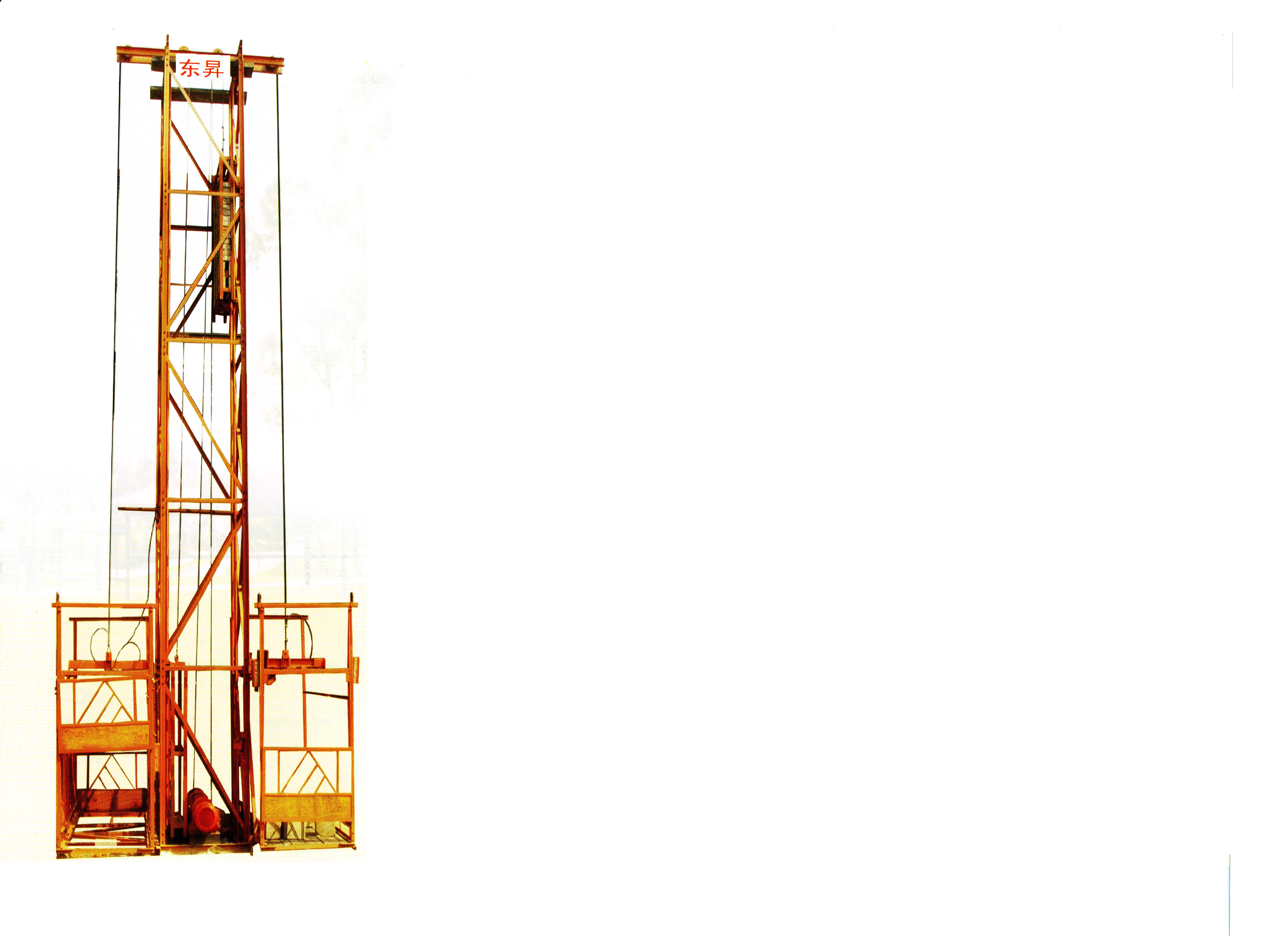 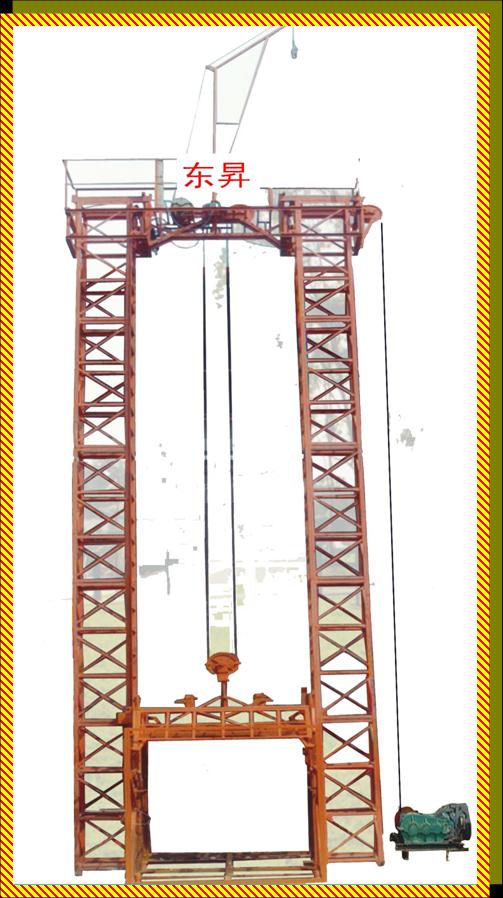 （二）卷扬驱动的龙门架型
特点：
1.非摩擦力强制传动
2.无对重
3.单根钢丝绳以
双倍率提升吊笼
三、安全要求及检查要点
（依据：省标  DB42/365-2006）
（一）产品安全性能的有效证明
 ※制造厂家的制造许可证及制造许可明细表；
 ※产品出厂检验合格证、监检合格证及产品铭牌监检钢印；
 ※断绳防坠器及制动器型式试验检验报告及产品出厂合格证；
 ※安装检验检测报告及使用登记牌
（二）导轨架稳定性
＆安装垂直度不大于1.5‰；（经纬仪测量）
＆独立高度、附墙架间距、自由端高度均在安装使用说明书  
  规定的设计范围内；
＆螺栓连接牢固可靠、强度等级、规格、数量符合设计要求；
＆基础稳定，有排水措施
（三）吊笼封闭性
§吊笼门封闭高度不小于1.5M，且有安全开关和机械锁；   
    门开则吊笼不能启动或停机；
§侧立面全高封闭；
§笼顶全面封闭并可抵抗高处落物；
§笼顶有封闭护身围栏
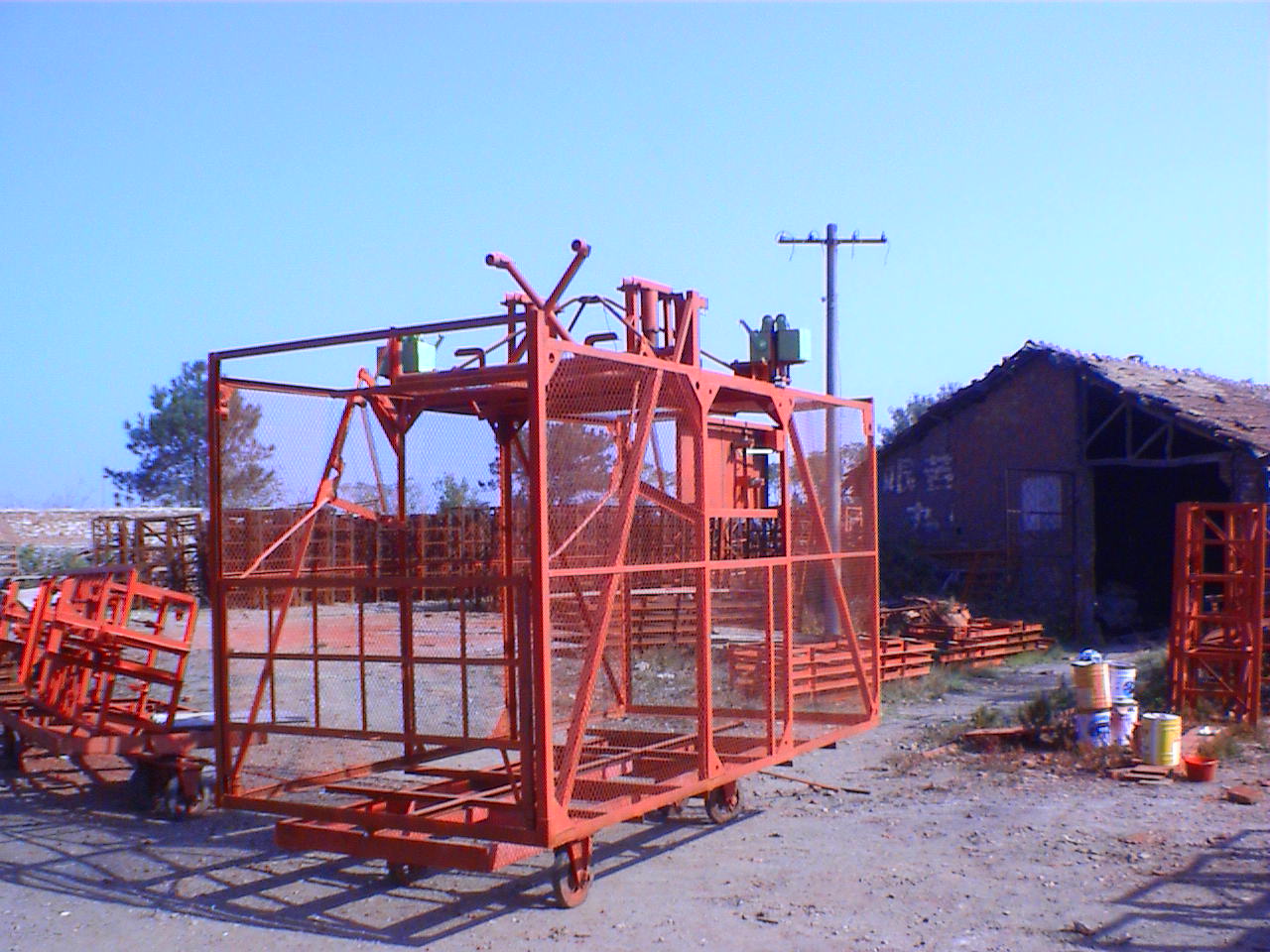 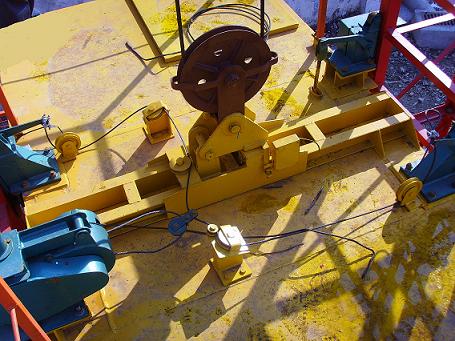 吊笼顶部安全装置系统
（四）地面围栏（底笼）
★封闭高度不小于1.5M；
★登机门有安全开关和机械锁，
  门开则吊笼不能启动 或停机；
★吊笼随行电缆应在围栏内
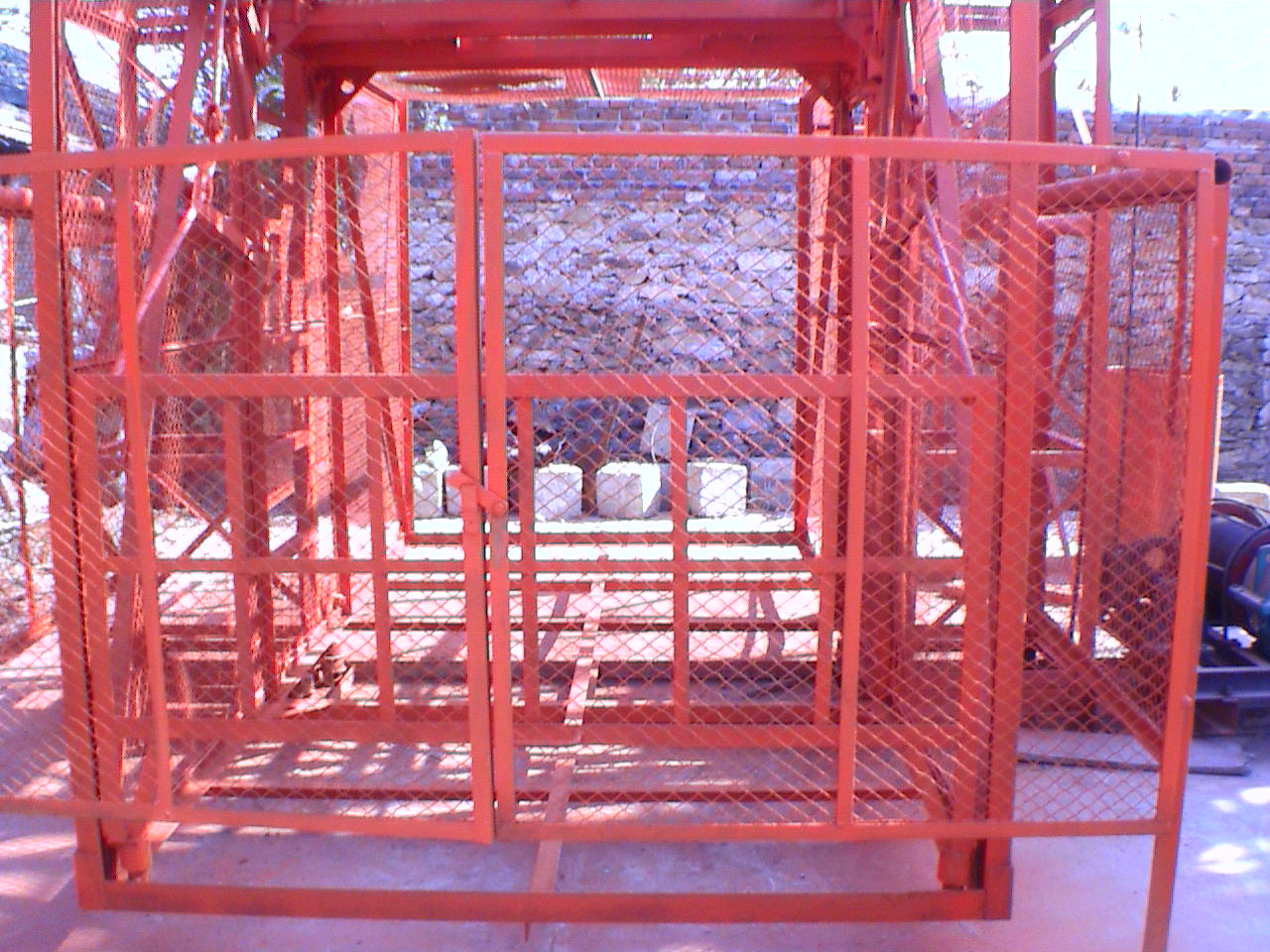 （五）卷扬机及钢丝绳
1.钢丝绳安全系数K≥8，K=最大工作拉力/最小破断拉力
2.卷筒上安全圈数n≥3；
3.有防止钢丝绳脱出滑轮和卷筒的保护装置；
4.绳端固接牢靠
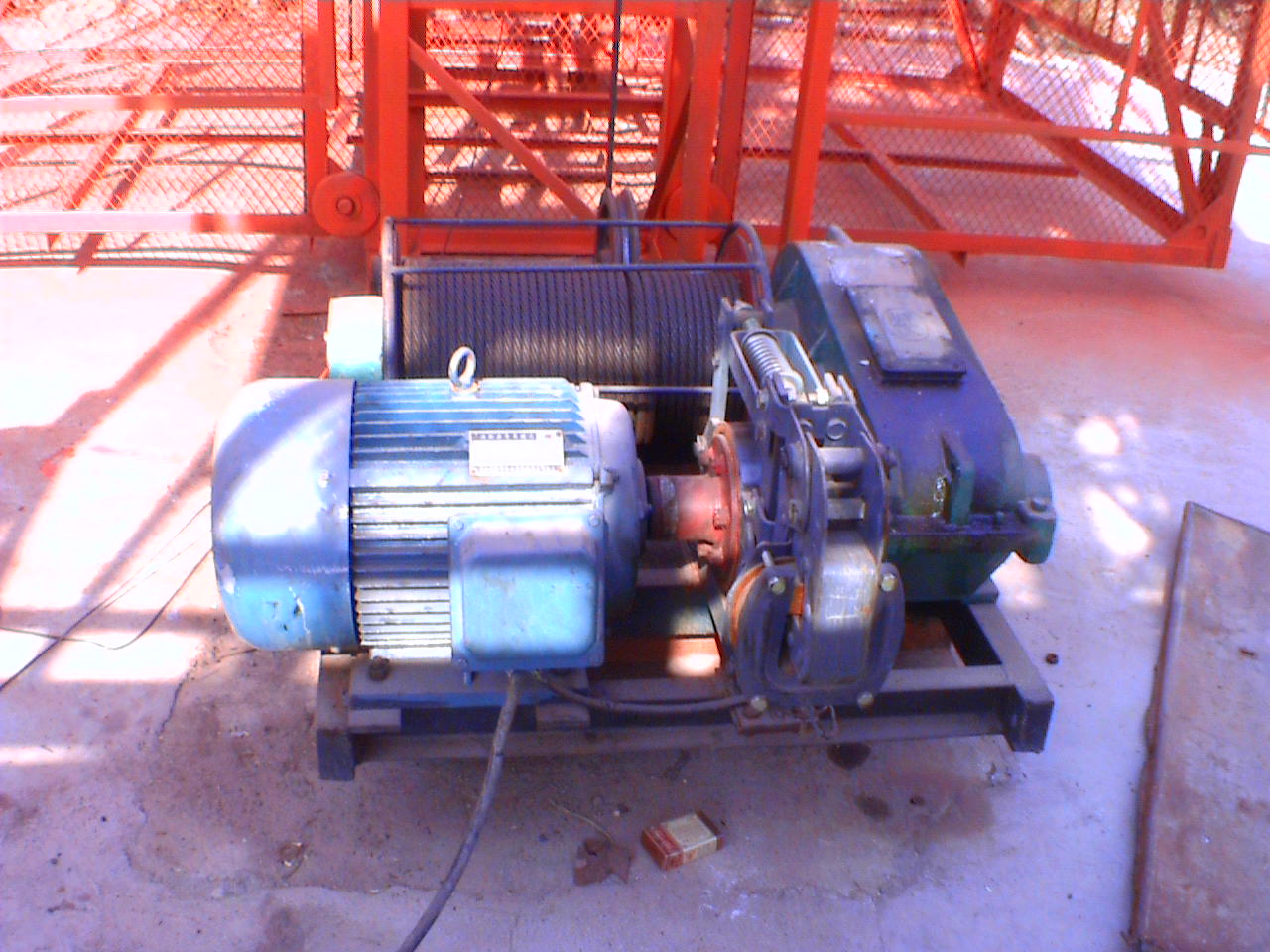 （六）自升平台
1.提升速度不大与5米/分钟；
2.有机械稳定功能，可在自重作用 
  下不下滑；
3.有断绳保险装置；
4.平台支腿不应承受吊笼载荷；
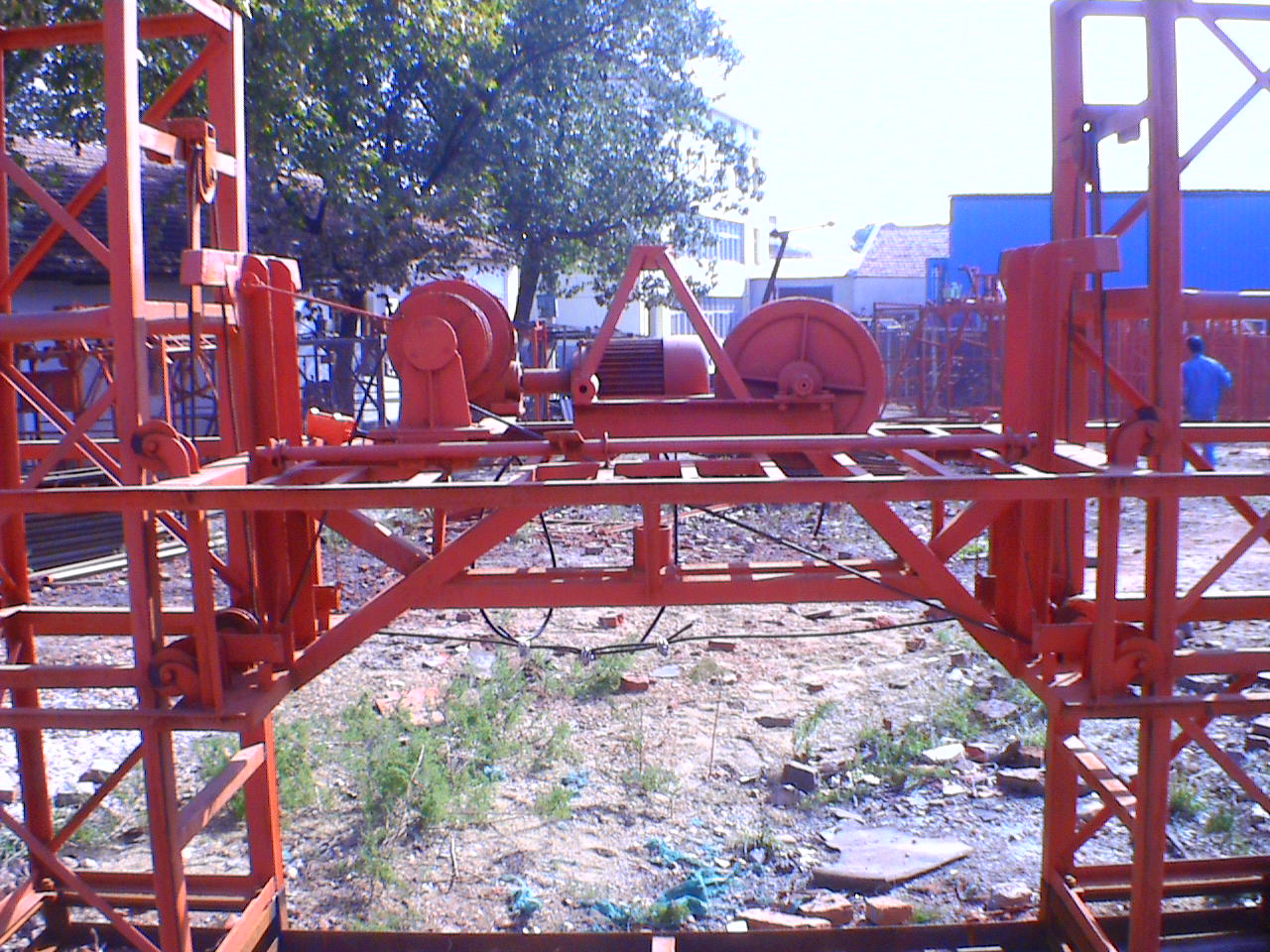 （七）限速防坠安全器
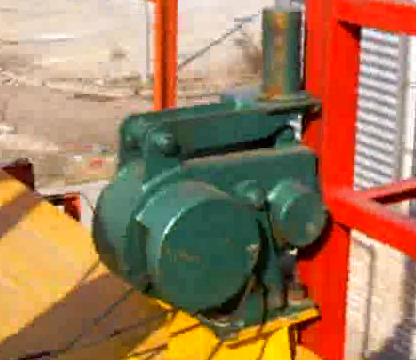 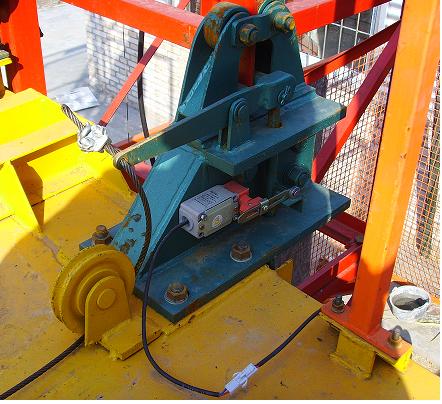 (安全钳)
(限速器)
注:当最大提升高度大于50m或额定提升速度大于37.8m/min时,必须安装限速防坠安全器。
（八）断绳防坠安全器
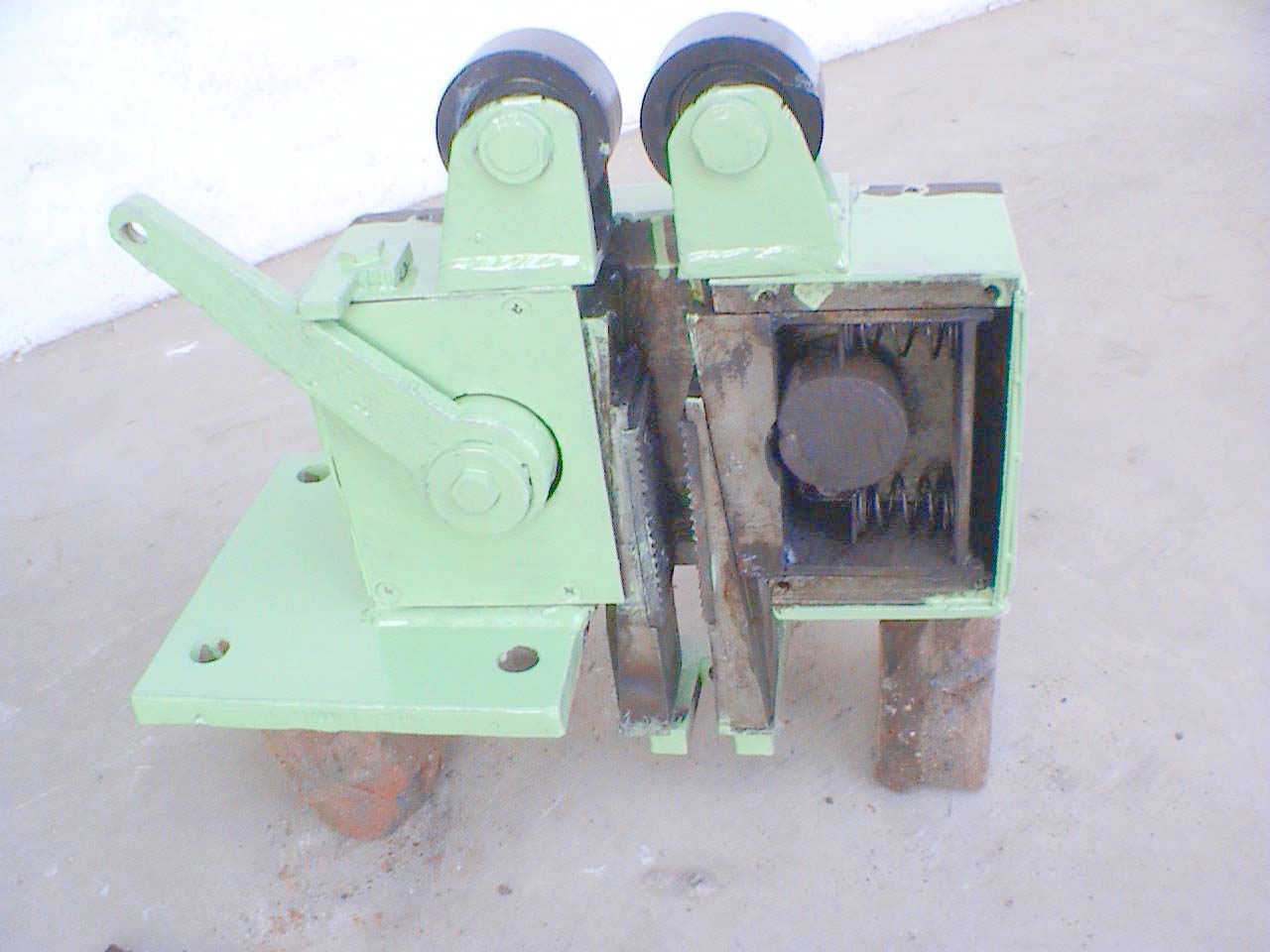 1.不影响吊笼正常运行；
2.不影响吊笼正常停靠，  且不兼作停靠安全器；
3.松绳或断绳时自动将吊笼  制停在导轨架上，提升吊笼后自动复位；
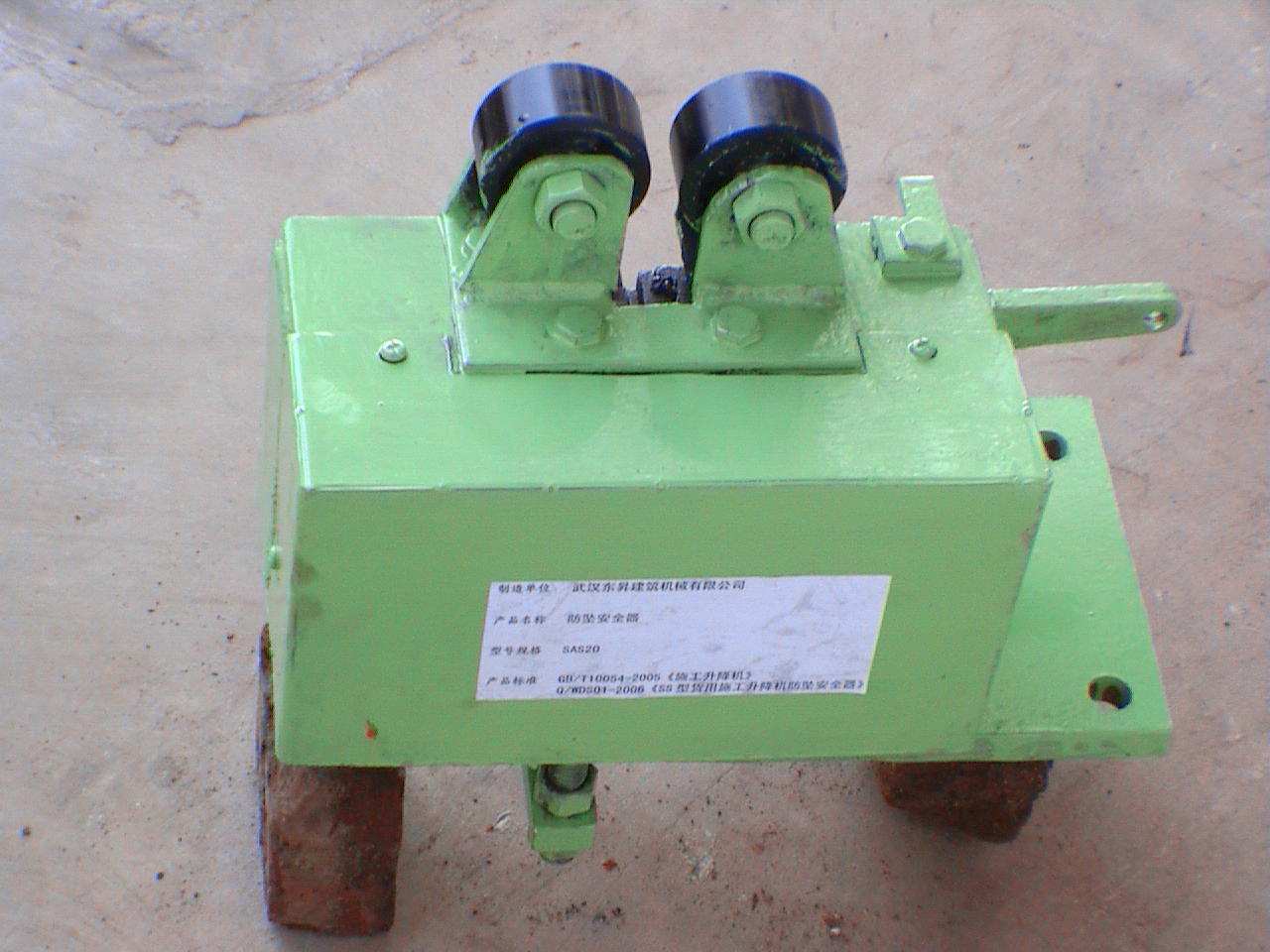 （九）停靠防坠安全器
1.手动起作用，使
     （1）吊笼不能启动
      （2）松绳或断绳，吊笼也不   
                会坠落；
2.手动复位，不影响吊笼正常运行
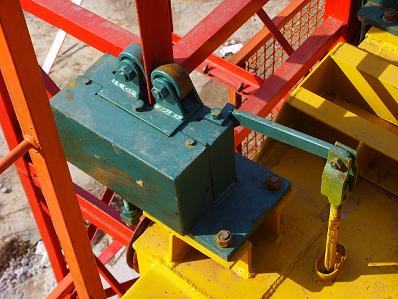 （十）超载保护
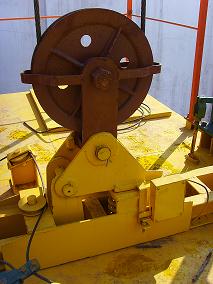 1.动载试验时超载25%可   
正常运行、制动；
2.正常使用时，载重达100%~110%时不能启动；
3.超载保护装置只在吊笼悬停状态检测
（十一）行程限位及电缆小车
1.吊笼运行到上限位置自动停车，且有2米越程安全距离，不“冲顶”；
2.吊笼运行到下限位置自动停车，且不接触到缓冲地弹簧，不墩底 。
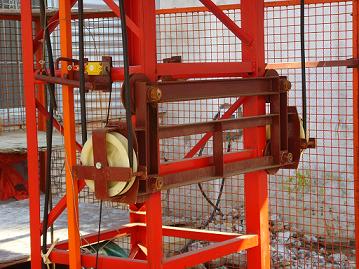 3.随行电缆应采用安全电压，且有防护措施（与电缆小车）。
（十二）操作控制柜
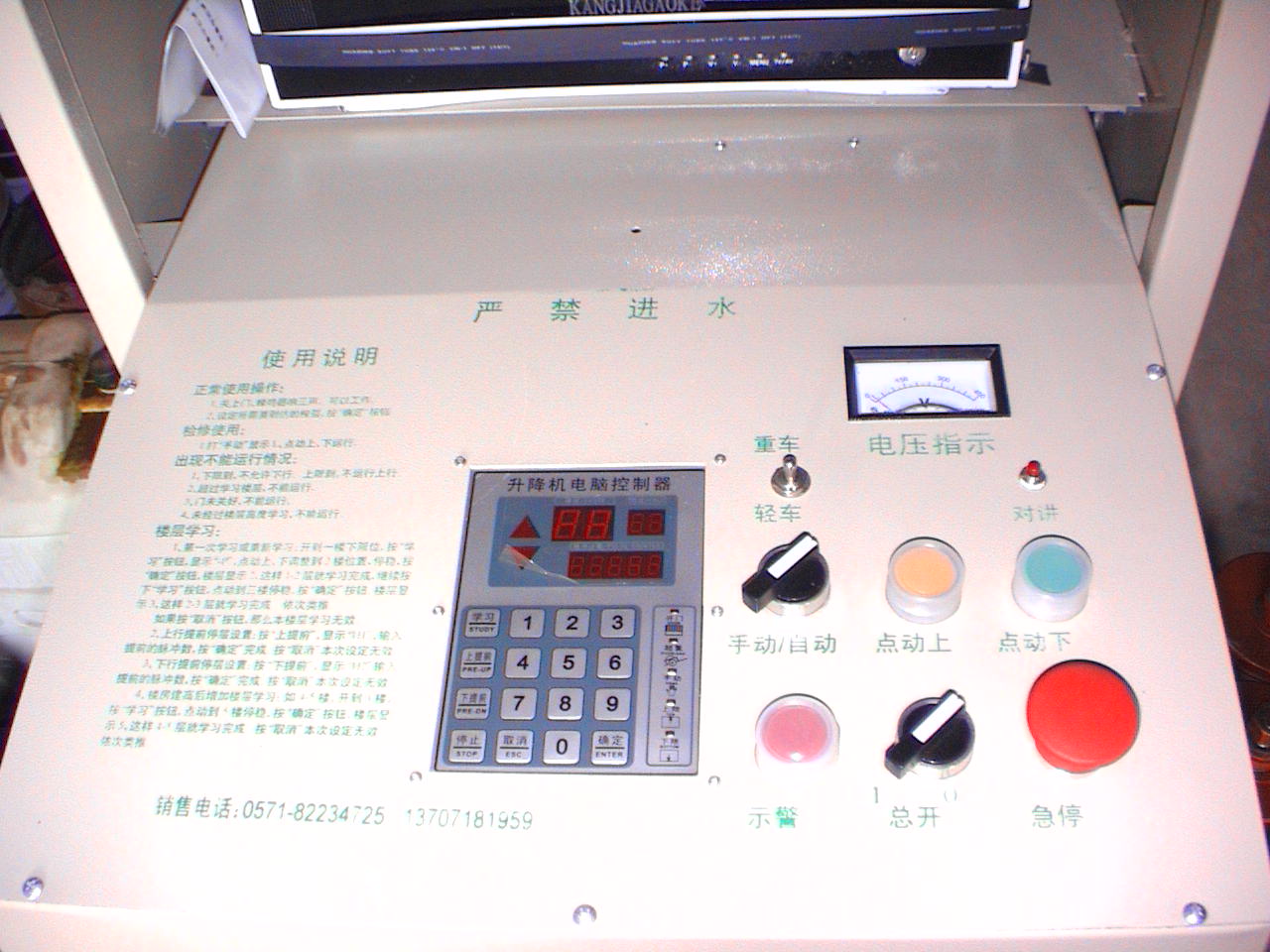 1.有非自动复位型急停开关；
2.可自动停靠楼层，点动平层；
3.可停靠指定高度；
4.有以下信号显示：
a)停靠层数     b）超载
c）笼门未关   d）层站指令
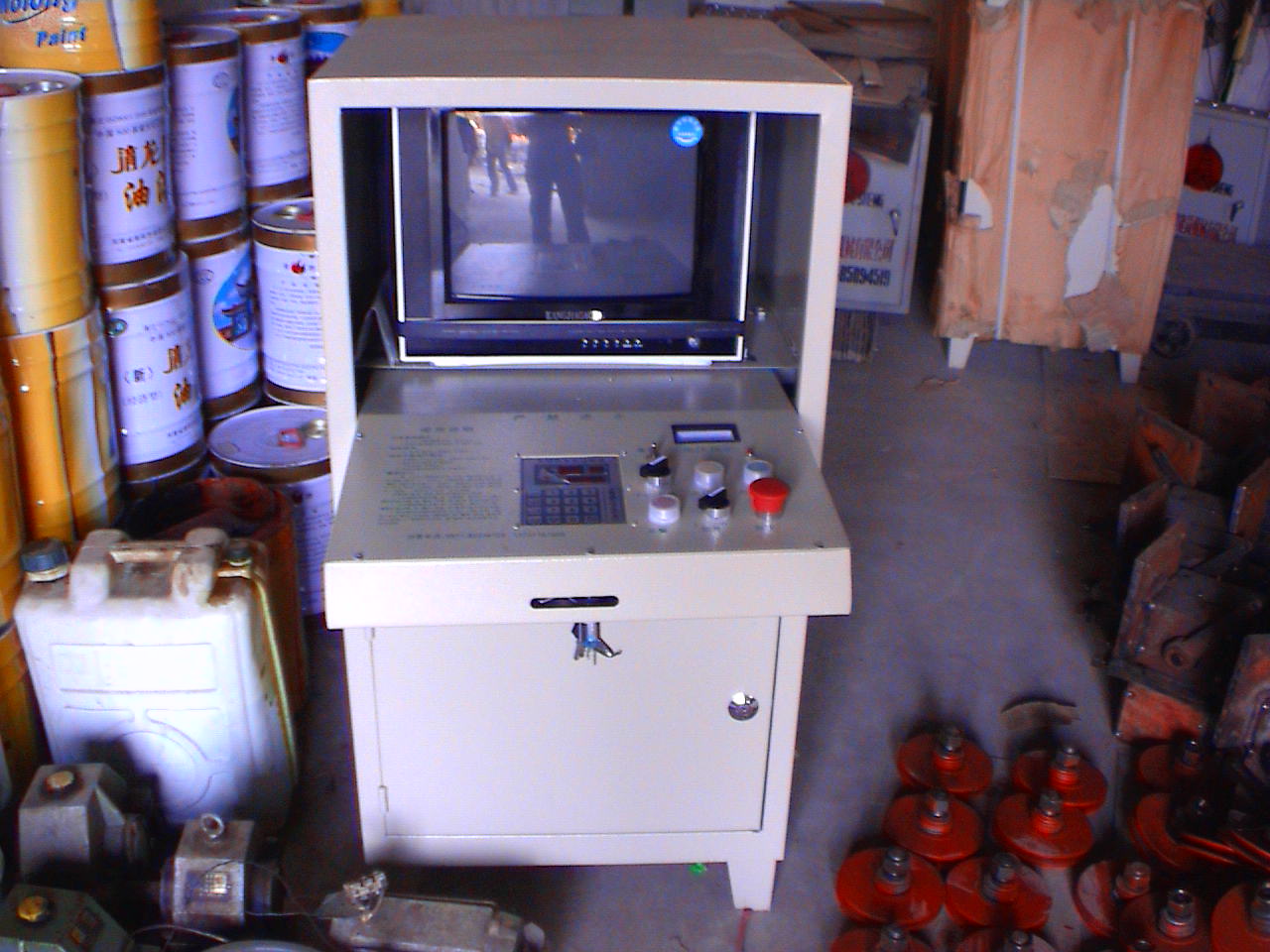 （十三）操作使用安全要点
1.禁止无证拆装、无证操作；
2.禁止吊笼载运人员，且设置安全标志；
3.禁止笼内载物伸出笼外；
4.禁止加节后不经调试检验合格投入使用；
5.禁止采用倒顺开关操作吊笼、自升平台及安装吊杆；
6.禁止在安全装置失效状态下拆装或运行；
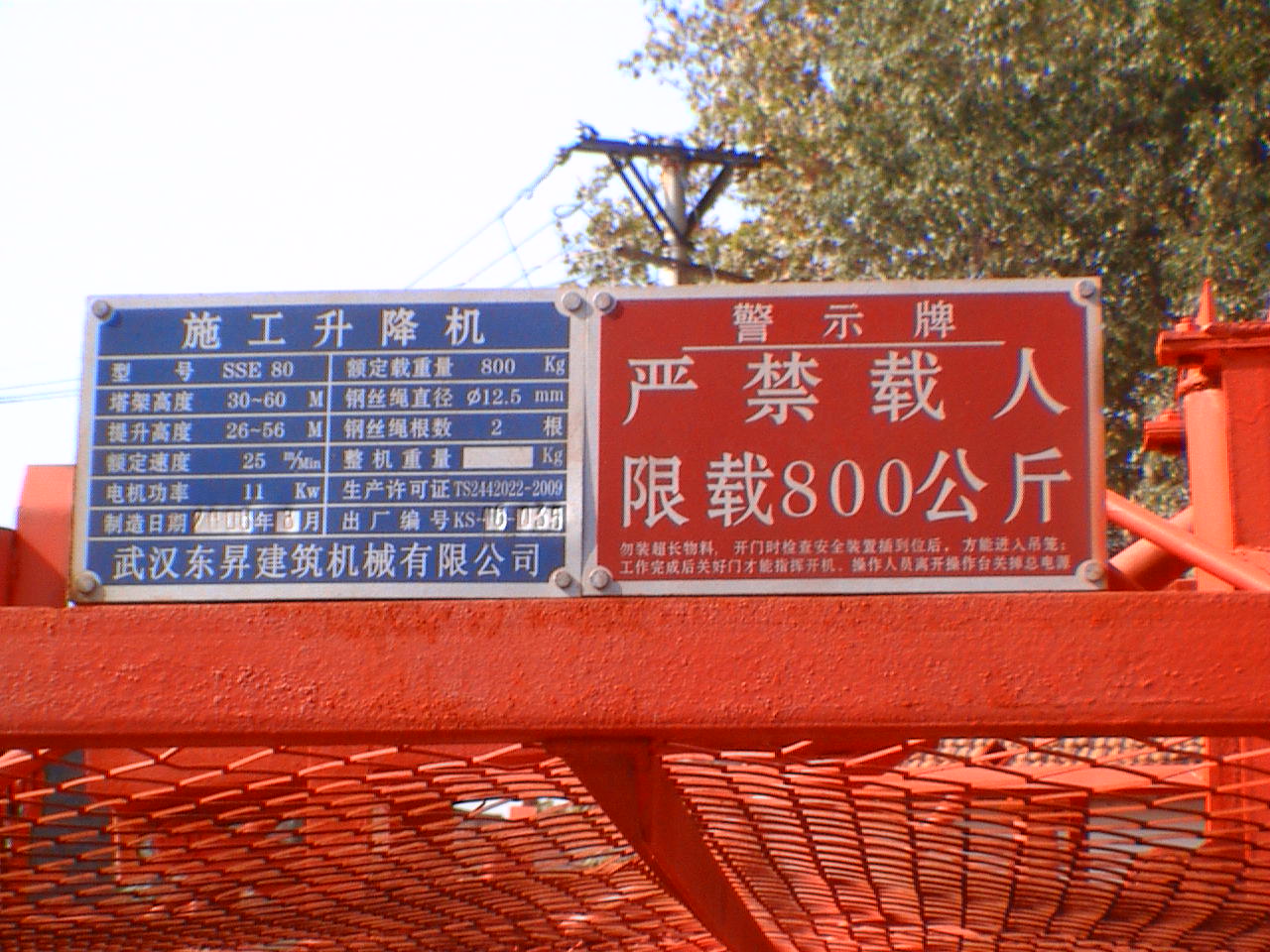 7.吊笼、自升平台、安装吊杆运行若遇故障必须按下急停   
   开关，故障排除后再运行；
8.各楼层必须设置登机防护门及防护栏杆；
9.各层站必须设置联络装置；
10.登机防护门必须在吊笼停稳后才能打开；
11.必须在停靠安全器起作用后才能进入吊笼；
12.断绳防坠安全器每三个月必须试验检测。
四、事故分析
机械磨损类，如：钢丝绳断裂
冲撞损坏类，如：吊笼冲顶或墩底
绝缘损坏类，如：电机烧毁
设备
损坏
事故
违
法
违
章行为
坠落伤亡类，如：接机人员从楼层坠落
剪切伤亡类，如；笼顶载人运行被导轨剪切
挤压伤亡类，如：吊笼落下挤压基础上人员
人身
伤亡
事故
复合
事故
如：钢丝绳断吊笼载人坠落笼毁人亡
感谢聆听
资源整合，产品服务
↓↓↓
公司官网 | http://www.bofety.com/
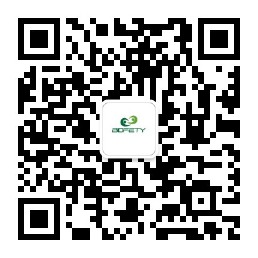 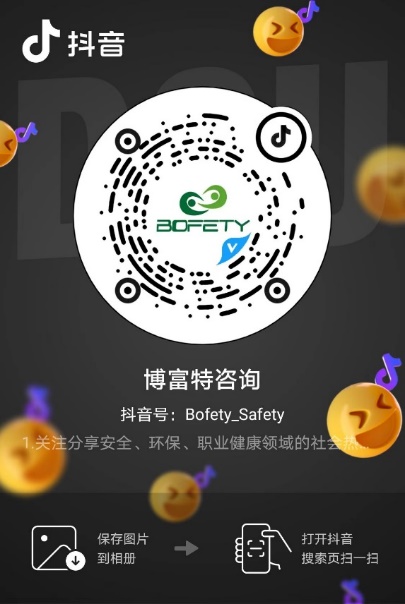 如需进一步沟通
↓↓↓
联系我们 | 15250014332 / 0512-68637852
扫码关注我们
获取第一手安全资讯
抖音
微信公众号